7.5 Parts of Similar Triangles
Objectives
Recognize and use proportional relationships of corresponding perimeters of similar triangles
Recognize and use proportional relationships of corresponding angle bisectors, altitudes, and medians of similar triangles
Proportional Perimeters Theorem
If two Δs are similar, then the perimeters are proportional to the measures of the corresponding sides.
If                                                                           and               find the perimeter of
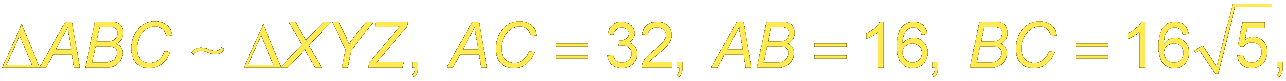 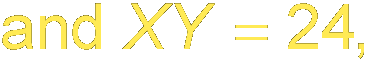 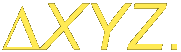 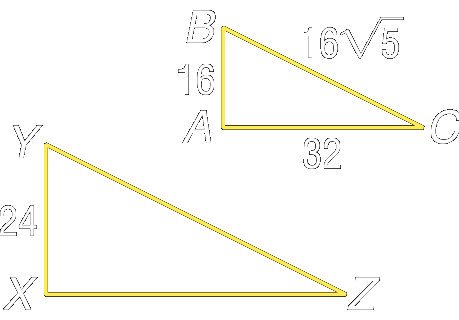 C
Let x represent the perimeter of            The perimeter of
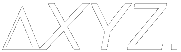 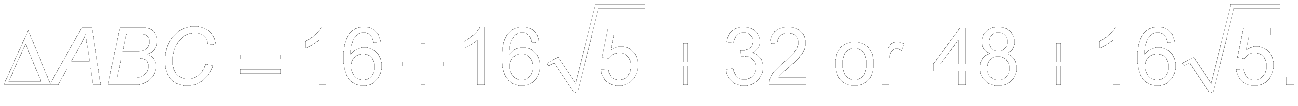 Example 1:
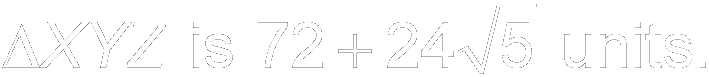 Answer:  The perimeter of
Example 1:
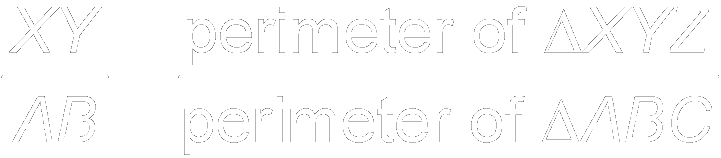 Proportional Perimeter Theorem
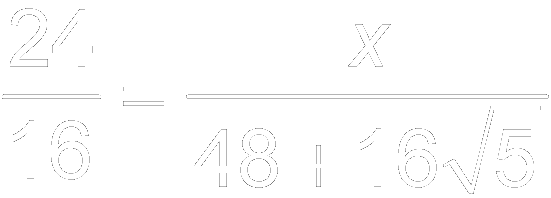 Substitution
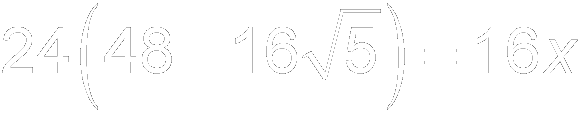 Cross products
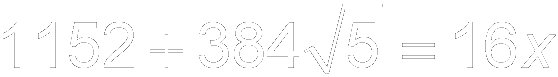 Multiply.
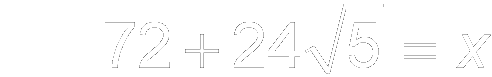 Divide each side by 16.
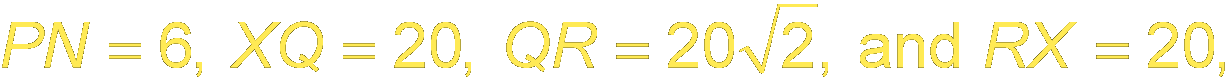 If                                                                           and RX = 20, find the perimeter of
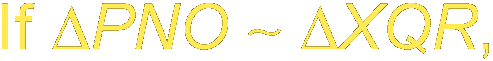 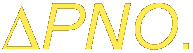 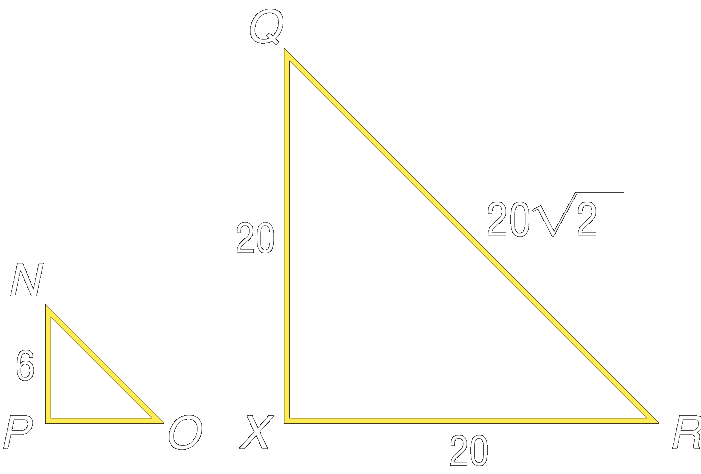 R
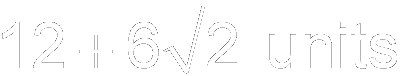 Answer:
Your Turn:
Special Segments of ~ Δs
Theorem 6.8	In ~ Δs, corresponding altitudes are proportional 	to the measures of the corresponding sides
Theorem 6.9	In ~ Δs, corresponding angle bisectors are 	proportional to the measures of the corresponding 	sides
Theorem 6.10	In~ Δs, corresponding medians are proportional to 	the measures of the corresponding sides
In the figure,                               is an altitude of         and     is an altitude of            Find x ifand
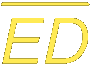 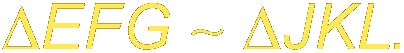 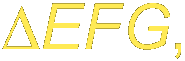 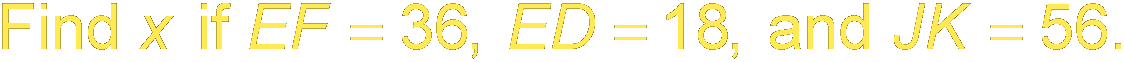 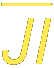 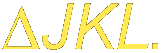 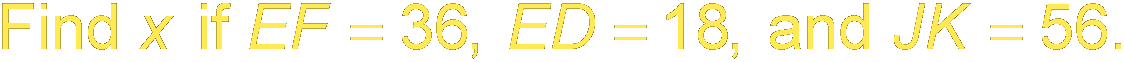 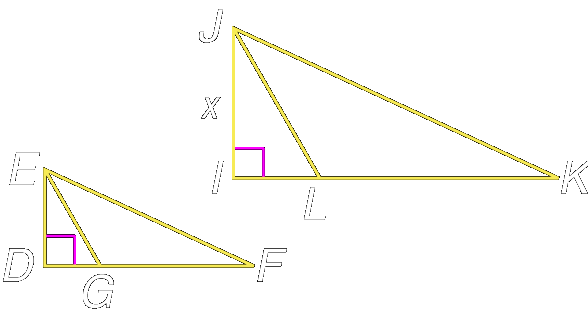 K
Example 2:
Example 2:
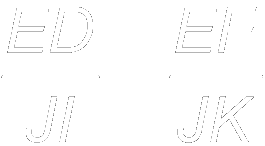 Write a proportion.
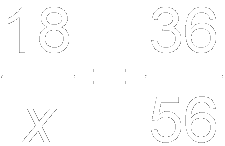 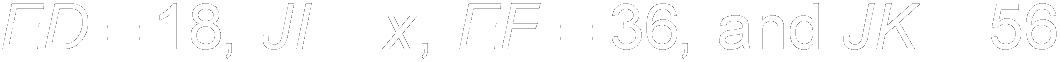 Cross products
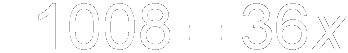 Divide each side by 36.
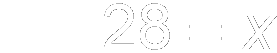 Answer:  Thus, JI = 28.
In the figure,                                  is an angle bisector of                    and        is an angle bisector of             Find x if
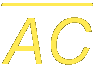 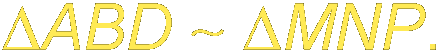 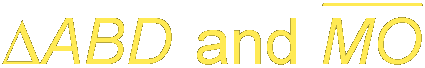 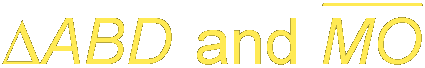 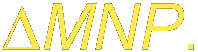 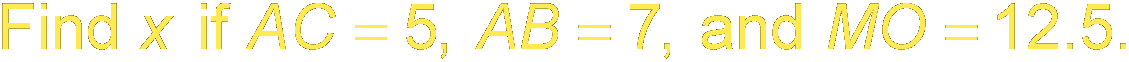 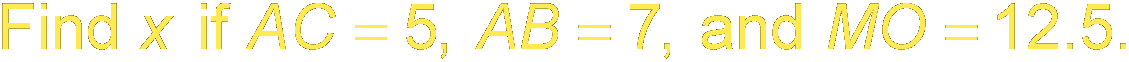 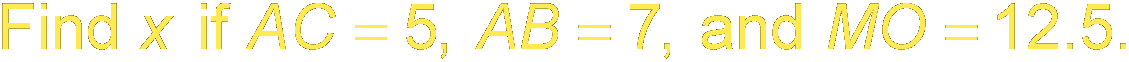 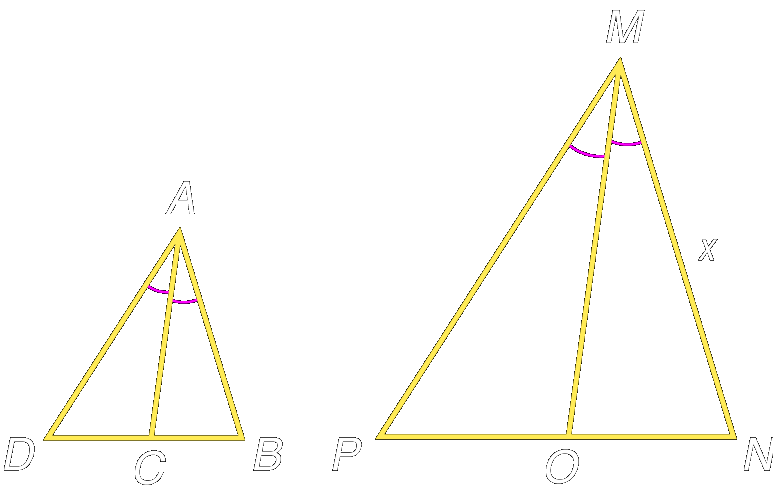 N
Your Turn:
Answer:  17.5
The drawing below illustrates two poles supported by wires.                         ,              , and                          Find the height of the pole      .
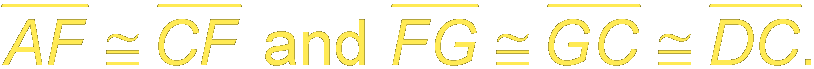 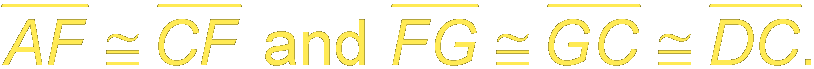 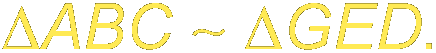 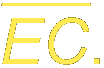 Example 3:
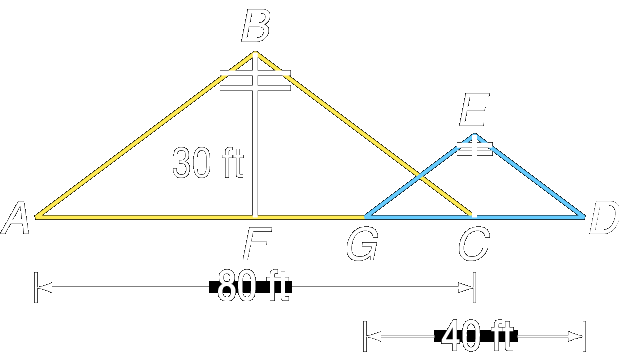 are medians of                             since                and                 If two triangles are similar, then the measures of the corresponding medians are proportional to the measures of the corresponding sides. This leads to the 
proportion
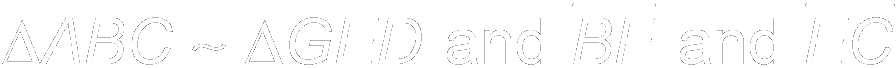 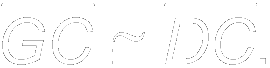 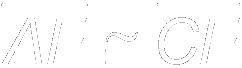 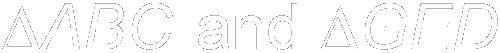 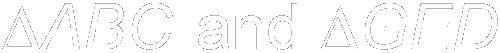 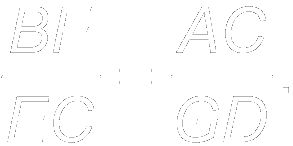 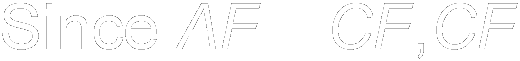 measures 40 ft. Also, since                                                     				  both measure 20 ft. Therefore,
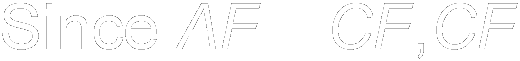 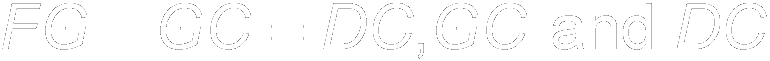 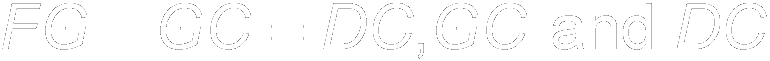 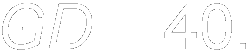 Example 3:
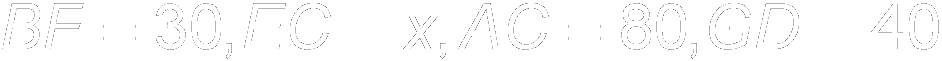 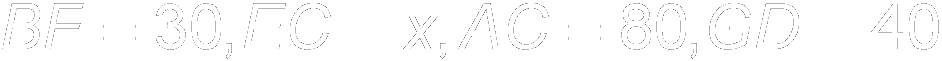 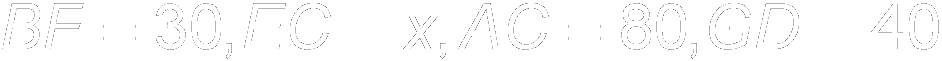 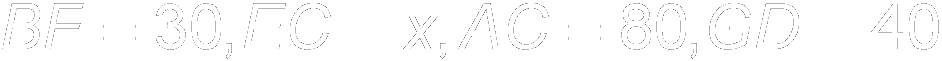 Example 3:
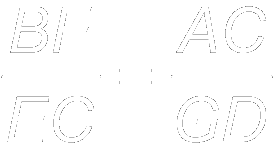 Write a proportion.
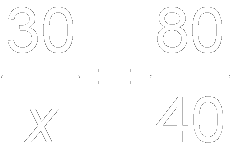 Cross products
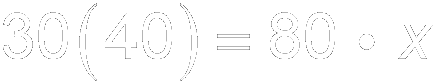 Simplify.
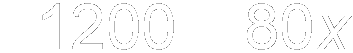 Divide each side by 80.
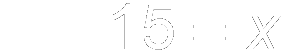 Answer:  The height of the pole is 15 feet.
The drawing below illustrates the legs,                     of a table. The top of the legs are fastened so that AC measures 12 inches while the bottom of the legs open such that GE measures 36 inches. If BD measures 7 inches, what is the height h of the table?
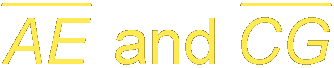 Your Turn:
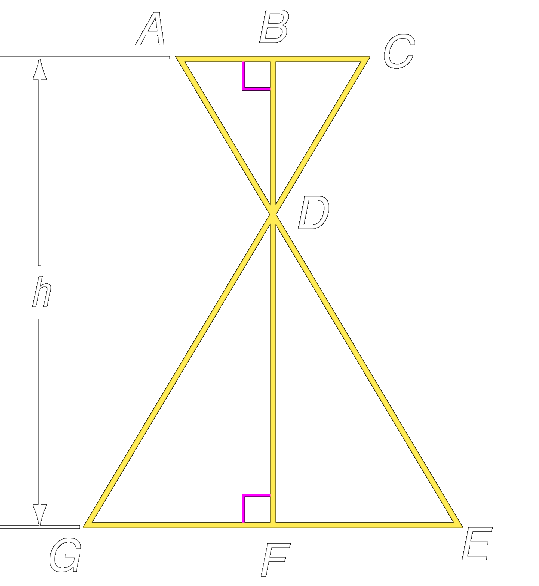 Answer:  28 in.
Assignment
Geometry	Pg. 320 #10 – 24

Pre-AP Geometry	Pg. 320 #10 – 28